XXII CONFERÊNCIA NACIONAL DOS ADVOGADOS 
RIO 2014





Habeas Corpus e violações ao dever de motivação das decisões judiciais

Rogerio Schietti 
(Ministro do Superior Tribunal de Justiça)
HABEAS CORPUSNATUREZA: RECURSO OU AÇÃO?
Super-recurso (Heleno Fragoso)
Recurso-ônibus (José Barcelos de Souza)
 Mandado-remédio (Rogerio Lauria Tucci)
 Remédio-heroico
Sucedâneo recursal
HABEAS CORPUS RECURSO OU AÇÃO?
O Código de Processo Penal o trata topicamente como recurso. Porém, tem características mistas.

É um recurso “vestido de ação” (expressão cunhada por Lopes da Costa, a propósito da ação rescisória no CPC de 1939, tratada como um recurso).
HABEAS CORPUS RECURSO OU AÇÃO?
Ou pode ser, em certos casos, uma “ação autônoma de revisão”, instrumento utilizado em Portugal para atacar decisões transitadas em julgado.
HABEAS CORPUS RECURSO OU AÇÃO?
Diferencia-se dos recursos em geral porque:

Instaura uma nova relação processual, perante nova instância.
Não tem prazo para ajuizamento.
Cabe contra decisão passada em julgado.
Admite reiteração, desde que sob novo fundamento.
Não reclama ato judicial concreto, pois é cabível contra ato iminente (ameaça de prisão, por exemplo).
HABEAS CORPUS RECURSO OU AÇÃO?
Se diferencia das ações porque:

Pode ser concedido sem pedido (ex officio).
Sua petição inicial não exige o mesmo rigor técnico.
Pode ser ajuizado pelo próprio paciente (ou por terceiro sem procuração).
ORIGEM Direito Romano
Interdictum de homine libero exhibendo
CONSTITUIÇÃO POLITICA DO IMPERIO DO BRAZIL(25 DE MARÇO DE 1824)
TITULO 8º 
Das Disposições Gerais, e Garantias dos Direitos Civis, e Políticos dos Cidadãos Brazileiros

Art. 179. A inviolabilidade dos Direitos Civis, e Politicos dos Cidadãos Brazileiros, que tem por base a liberdade, a segurança individual, e a propriedade, é garantida pela Constituição do Imperio, pela maneira seguinte.
CONSTITUIÇÃO POLITICA DO IMPERIO DO BRAZIL(25 DE MARÇO DE 1824)
VIII. Ninguem poderá ser preso sem culpa formada, excepto nos casos declarados na Lei; e nestes dentro de vinte e quatro horas contadas da entrada na prisão, sendo em Cidades, Villas, ou outras Povoações proximas aos logares da residencia do Juiz; e nos logares remotos dentro de um prazo razoavel, que a Lei marcará, attenta a extensão do territorio, o Juiz por uma Nota, por elle assignada, fará constar ao Réo o motivo da prisão, os nomes do seu accusador, e os das testemunhas, havendo-as.
CONSTITUIÇÃO POLITICA DO IMPERIO DO BRAZIL(25 DE MARÇO DE 1824)
IX. Ainda com culpa formada, ninguem será conduzido á prisão, ou nella conservado estando já preso, se prestar fiança idonea, nos casos, que a Lei a admitte: e em geral nos crimes, que não tiverem maior pena, do que a de seis mezes de prisão, ou desterro para fóra da Comarca, poderá o Réo livrar-se solto.
CONSTITUIÇÃO POLITICA DO IMPERIO DO BRAZIL(25 DE MARÇO DE 1824)
X. À excepção de flagrante delicto, a prisão não pode ser executada, senão por ordem escripta da Autoridade legitima. Se esta fôr arbitraria, o Juiz, que a deu, e quem a tiver requerido serão punidos com as penas, que a Lei determinar.

O que fica disposto acerca da prisão antes de culpa formada, não comprehende as Ordenanças Militares, estabelecidas como necessarias à disciplina, e recrutamento do Exercito; nem os casos, que não são puramente criminaes, e em que a Lei determina todavia a prisão de alguma pessoa, por desobedecer aos mandados da justiça, ou não cumprir alguma obrigação dentro do determinado prazo.
Código de Processo Criminal - Primeira Instância (1832) -
Art. 340. Todo o cidadão que entender que elle ou outrem soffre uma prisão ou constrangimento illegal em sua liberdade, tem direito de pedir uma ordem de habeas corpus em seu favor.
Constituição da República dos Estados Unidos do Brasil de 1891
Art 72 - § 22 - Dar-se-á o habeas corpus, sempre que o indivíduo sofrer ou se achar em iminente perigo de sofrer violência ou coação por ilegalidade ou abuso de poder.

A Constituição da República dos Estados Unidos do Brasil de 1891 foi a primeira a positivar o HC e lhe deu interpretação ampliativa, inclusive para a proteção não só da liberdade física. Era a chamada interpretação ou doutrina brasileira do habeas corpus.
Reforma constitucional de 1926
Restringiu o habeas Corpus tão somente para a proteção da liberdade pessoal, ficando sem amparo os direitos pessoais, protegidos em outros países pelos writs especiais, hoje amparados pelo mandado de segurança.
Constituição de 1988
Art. 5°, inciso LXVIII: Conceder-se-á habeas corpus sempre que alguém sofrer ou se achar ameaçado de sofrer violência ou coação em sua liberdade de locomoção, por ilegalidade ou abuso de poder.
RESTRIÇÕES CONSTITUCIONAIS AO HABEAS CORPUS
Ato institucional n°5 (13 de dezembro 1968)
Art.10. Fica suspensa a garantia de habeas corpus nos casos de crimes políticos, contra segurança nacional, a ordem econômica e social e a economia popular.
ATO INSTITUCIONAL Nº 6(1º DE FEVEREIRO DE 1969)
Art. 114 - Compete ao Supremo Tribunal Federal:
II - julgar, em recurso ordinário:
a) os habeas corpus decididos, em única ou última instância, pelos Tribunais locais ou federais, quando denegatória a decisão, não podendo o recurso ser substituído por pedido originário;
HCs e RHCs distribuídos no STF e no STJ (de 13 a 17/10/2014)
Dados fornecidos pela Assessoria de Gestão Estratégica/STF, em 20 out. 2014.
HCs e RHCs no STJ
No final do 1º semestre de 2014 já haviam sido impetrados 300.046 HCs e, aproximadamente, 49.981  RHCs. 

Em pouco mais de 2 meses, esse quantitativo passou para 306.931 HCs e 52.673 RHCs, respectivamente.
Dados extraídos do Sistema Justiça do Superior Tribunal de Justiça, em 14 out. 2014.
Autoridade Coatora - HCs e RHCs no STJ -
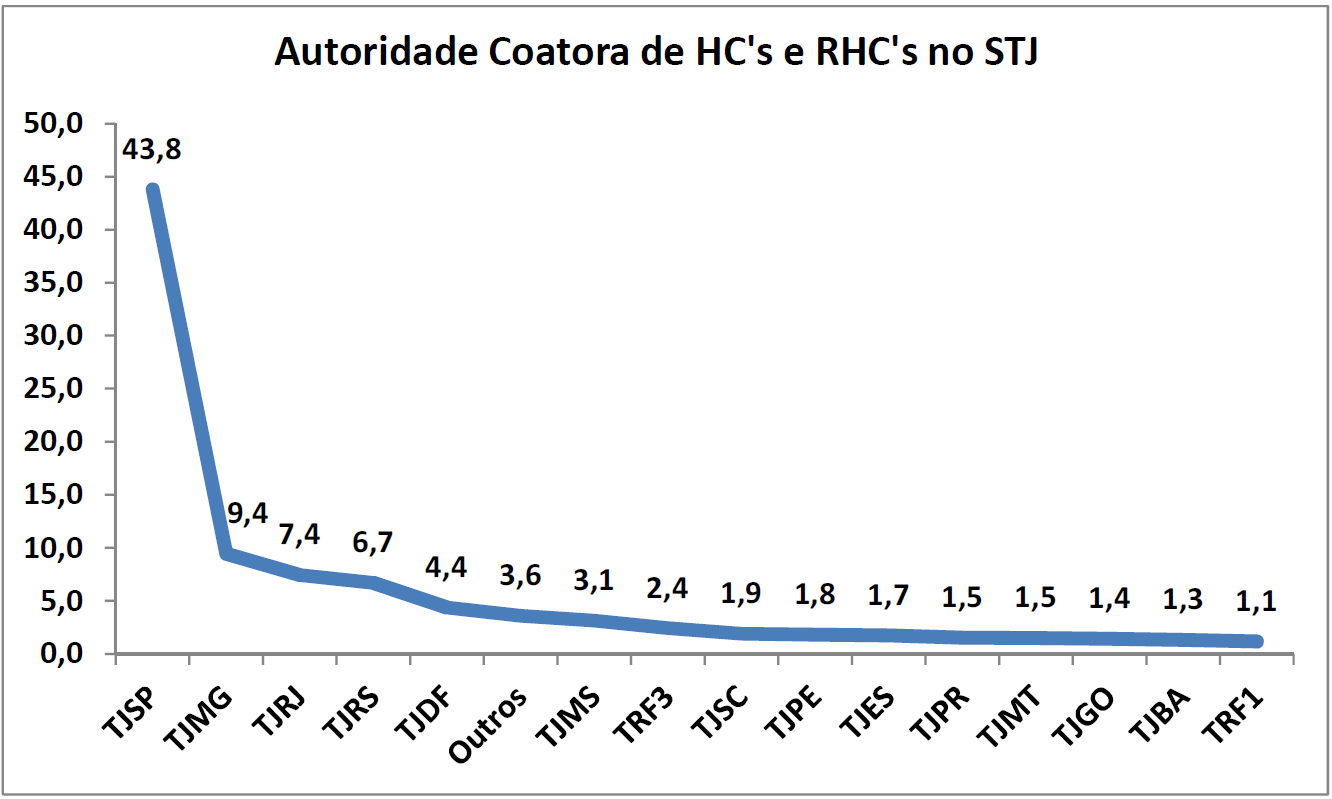 Dados extraídos do Projeto de Pesquisa “Panaceia universal ou remédio constitucional? Habeas corpus nos Tribunais Superiores”. Fundação Getúlio Vargas. Rio de Janeiro, 2014.
RESULTADO dos HCS E RHCS no  STJ(2008-2012)
Dados extraídos do Projeto de Pesquisa “Panaceia universal ou remédio constitucional? Habeas corpus nos Tribunais Superiores”. Fundação Getúlio Vargas. Rio de Janeiro, 2014.
RESULTADOS do Julgamento no STJ por origem (2008-2012)
Dados extraídos do Projeto de Pesquisa “Panaceia universal ou remédio constitucional? Habeas corpus nos Tribunais Superiores”. Fundação Getúlio Vargas. Rio de Janeiro, 2014.
Crime/tema de maior incidênciaNO STJ por origem
Prisão: conceito aberto de garantia da ordem pública; ausência de prazos máximos ou de reexame; dificuldade de padronização.
 Progressão: critérios detalhados na legislação sobre as hipóteses e prazos. Mudança na lei de crimes hediondos (2006-2007)
Dados extraídos do Projeto de Pesquisa “Panaceia universal ou remédio constitucional? Habeas corpus nos Tribunais Superiores”. Fundação Getúlio Vargas. Rio de Janeiro, 2014.
HCs E RHCs DISTRIBUÍDOS NO STJ POR ORIGEM (2012 A 2014)
Dados extraídos do Sistema Justiça do Superior Tribunal de Justiça, em 10 out. 2014.
PRINCIPAIS TEMAS DAS IMPETRAÇÕES ORIGINADAS EM SÃO PAULO
Apenas cinco temas (dentre os 41 registrados) correspondem a mais da metade de todas as discussões (54,30%), destacando-se os temas ligados à progressão de regime, prisão cautelar, regime inicial de cumprimento de pena, erro na dosimetria e excesso de prazo.
Dados extraídos do Projeto de Pesquisa “Panaceia universal ou remédio constitucional? Habeas corpus nos Tribunais Superiores”. Fundação Getúlio Vargas. Rio de Janeiro, 2014.
CRIMES - TJSP
Principais ocorrências: roubo, tráfico, homicídio e furto. 

*São Paulo concentra apenas 21,63% da população brasileira e 35,71% da população carcerária.
Dados extraídos do Projeto de Pesquisa “Panaceia universal ou remédio constitucional? Habeas corpus nos Tribunais Superiores”. Fundação Getúlio Vargas. Rio de Janeiro, 2014.
CRIMES - TJSP
Sozinhos, casos envolvendo os crimes de roubo e tráfico de drogas respondem por mais da metade de todos os HCs e RHCs originados contra decisões do TJ/SP.
Dados extraídos do Projeto de Pesquisa “Panaceia universal ou remédio constitucional? Habeas corpus nos Tribunais Superiores”. Fundação Getúlio Vargas. Rio de Janeiro
TEMAS em HCS E RHCS - TJSP
Verificou-se que dois temas aparecem com destaque no universo dos quatro crimes que mais ensejam a impetração de HCs e RHCs: 

1.erro na fixação de regime inicial de cumprimento da pena; 

2.deficiência na fundamentação da prisão cautelar.
Dados extraídos do Projeto de Pesquisa “Panaceia universal ou remédio constitucional? Habeas corpus nos Tribunais Superiores”. Fundação Getúlio Vargas. Rio de Janeiro, 2014.
CRIME DE ROUBO – TJSP
1º tema
22,8% do total  Erro na fixação de regime inicial de cumprimento da pena.
2º tema
15,6% do total  Erro na dosimetria, 2ª e 3ª fases (agravantes, atenuantes e causas especiais de aumento ou diminuição)
3º tema
10,7% do total Deficiência na fundamentação da prisão cautelar
Dados extraídos do Projeto de Pesquisa “Panaceia universal ou remédio constitucional? Habeas corpus nos Tribunais Superiores”. Fundação Getúlio Vargas. Rio de Janeiro, 2014.
CRIME DE TRÁFICO DE DROGAS – TJSP
1º tema
18,4% do total  Deficiência na fundamentação da prisão cautelar

2º tema
9,3% do total  Erro na fixação de regime inicial de cumprimento da pena.

3º tema
9,2% do total  Excesso de prazo na prisão cautelar
Dados extraídos do Projeto de Pesquisa “Panaceia universal ou remédio constitucional? Habeas corpus nos Tribunais Superiores”. Fundação Getúlio Vargas. Rio de Janeiro, 2014.
CRIME DE HOMICÍDIO QUALIFICADO – TJSP
1º tema
25,4% do total  Deficiência na fundamentação da prisão cautelar

2º tema
14,6% do total  Progressão de regime prisional

3º tema
11,6% do total  Excesso de prazo na prisão cautelar
Dados extraídos do Projeto de Pesquisa “Panaceia universal ou remédio constitucional? Habeas corpus nos Tribunais Superiores”. Fundação Getúlio Vargas. Rio de Janeiro, 2014.
CRIME DE FURTO – TJSP
1º tema
20% do total  Princípio da Insignificância

2º tema
12,4% do total  Erro na fixação de regime inicial de cumprimento da pena.

3º tema
11,4% do total  Cerceamento de defesa
Dados extraídos do Projeto de Pesquisa “Panaceia universal ou remédio constitucional? Habeas corpus nos Tribunais Superiores”. Fundação Getúlio Vargas. Rio de Janeiro, 2014.
MEDIDAS MINIMIZADORAS
Súmulas vinculantes
Recursos repetitivos
Repercussão geral 
Racionalização das impetrações pela Defensoria Pública e pela Advocacia
Reavaliação da “economia processual” pelo Ministério Público
Obediência à jurisprudência dos tribunais superiores
Melhor fundamentação dos atos decisórios
Where there is wrong there is a remedy


Trecho final do voto do Min. Gonçalves de Oliveira, no HC Nº 41.296–DF, impetrado pelos advogados Heráclito Fontoura Sobral Pinto e José Crispim Borges a favor do paciente Mauro Borges Teixeira, Governador de Goiás.